Співпраця з громадами ВПО в Одеській та Миколіївській областях (приклади 2016 року)
реалізувалась ГО «ДЕСЯТЕ КВІТНЯ»
в рамках проекту «Правова та інші види захисту ВПО», 
який фінансується Агентством ООН у справах біженців
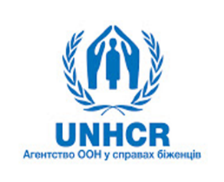 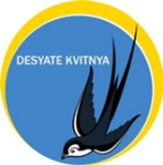 Співпраця була спрямована на:
усунення або зниження ризиків у сфері захисту, яких зазнають громади ВПО;
зміцнення потенціалу громад ВПО самостійно давати відповідь на ці ризики;
поліпшення можливостей їх інтеграції в приймаючі спільноти.
В рамках співпраці з громадами ВПО в Одеській та Миколаївській області ГО «Десяте Квітня»:
проводила зустрічі з їх представниками у різних містах та селах; 
допомагала у ідентифікації потреб громад та пошуку можливих варіантів їх вирішення;
надавала консультативну та технічну підтримку для втілення тих варіантів, що найбільше відповідають виявленій проблемі; 
надавала юридичні консультації членам громади та сприяла покращенню їх інформаційної обізнаності.
Результати
Вдалося підтримати реалізацію 10 довготривалих проектів у двох областях, які мали близько 500 бенефіціарів. 

Проекти сприяли:
створенню 2 ініціативних груп ВПО, які реалізували суспільно важливі проекти; 
зміцненню потенціалу 4 молодих неурядових організацій ВПО та підтримці 4 місцевих неурядових організацій, задля збільшення їх можливостей щодо надання допомоги більшій кількості ВПО.
Короткий огляд проектів, які були підтримані
ГО "Родинниий правопросвітницький клуб "Одеська Мрія», м. Одеса
Одеське відділення Національної Спілки Журналістів, м. Одеса
ГО "Фонд розвитку громади селища Доманівка», смт. Доманівка, Миколаївська область
ГРОМАДСЬКА ОРГАНІЗАЦІЯ ВИМУШЕНИХ ПЕРЕСЕЛЕНЦІВ «НОВА МРІЯ», м. Южне, Одеська область
ГО «Козацька громада Корабельного району міста Миколаєва», м. Миколаїв
Ініціативна група по створенню курсів кримськотатарської мови, м. Одеса
Ініціативна група родини Єгорових та колектив школи с. Козирка, Миколаївська область
ГО "Гідність», м. Черноморьск
ГО "Допомога вимушеним переселенцям "Нове життя», м. Миколаїв
ГО "Схід Інтеграція», м. Очаків, Миколаївська область
Одеське відділення Національної Спілки Журналістів
Проект спрямований на залучення ВПО в суспільне життя Одеси, налагодження взаємодії зі ЗМІ. За допомогою тренінгів, журналісти допомогли їм стати авторами матеріалів про життя переселенців в Одесі, їх проблеми та шляхи вирішення.

Десяте Квітня та УВКБ ООН підтримали Спілку з матеріалами для організації цих тренінгів.

Журналісти постійно публікують історії про життя ВПО, особливо історії успіху на новому місці, а також матеріали, спрямовані на висвітлення та вирішення проблем ВПО. Кількість бенефіціарів – 50 осіб.
Громадська організація "Родинний правопросвітницький  клуб "Одеська Мрія"
Проект  “Тиждень Мрій” – був реалізований в санаторіях "Куяльник" і "Сенетатя« шляхом різноманітних майстер класів та навчальних курсів для  дітей. 
Для реалізації проекту Десяте Квітня та УВКБ ООН надали організації підтримку з матеріалами та обладнанням.
Було досягнуто: зниження проявів  ПТСР, нормалізування психічних та соматичних функцій. Громадська організація надає допомогу вразливим категоріям ВПО на постійній основі. 
Кількість бенефіціарів – 50 осіб.
Ініціативна група кримських татар
Проект спрямований на згуртування громади кримських татар, відродження культури і традицій, вивчення кримськотатарської мови.

Десяте Квітня та УВКБ ООН підтримало проект з обладнанням для проведення курсів кримськотатарської мови.
Курси проходять на постійній основі. Кількість бенефіціарів – 20 осіб.
Громадська організація з тимчасово вимушених переселенців "Нова мрія"
Проект спрямований на поліпшення комп'ютерної грамотності, інформування ВПЛ про можливості в новому регіоні.

Для постійного функціонування даних послуг, організація була підтримана із необхідним обладнанням.

Кількість бенефіціарів –40 осіб
Громадська організація "Гідність"
Проект спрямований на надання психологічної допомоги ВПО шляхом проведення як групових занять, так і декількох психологічних тренінгів. 

Для реалізації запланованих заходів в рамках проекту, Десяте Квітня та УВКБ ООН підтримало організацію з допоміжними матеріалами.
 
Громадська організація допомагає дітям ВПО на постійній основі. Кількість бенефіціарів – 50 осіб.
Громадська організація "Територіальна Козацька громада Корабельного району м. Миколаєва
Проект направлений на проведення майстер-класів із народної творчості разом з  дітьми переселенців та місцевої громади. Таким чином діти відчувають зацікавленість, захват від своїх робіт. 

Десяте Квітня та УВКБ ООН надало допомогу з матеріалами та облаштуванням приміщення для проведення запланованої діяльності.

Кількість бенефіціарів – 100 осіб.
Громадська організація «Допомога вимушеним переселенцям «Нове життя»
Ідея проекту полягає в створенні інформаційного центру з надання всебічної допомоги ВПО у м. Миколаїв. 

Десяте Квітня та УВКБ ООН підтримали проект з деякими будівельними матеріалами та частковим облаштування центру. 

Кількість бенефіціарів – 100 осіб.
Громадська організація "Фонд розвитку громади селища Доманівка"
Ідея проекту полягає у створенні Центру з координації та інформаційної допомоги, з акцентом на підвищення інформаційної обізнаності, консультації, визначення та вирішення проблем. 

Завдання центру - забезпечити ВПО та членів їх сімей, ATO сімей та інших вразливих груп населення Доманівського району допомогою, об'єднати місцеве населення, представників місцевого бізнеса і державних органів. 

Десяте Квітня та УВКБ ООН підтримали проект з деякими будівельними матеріалами та частковим облаштування центру. 

Кількість бенефіціарів – 250 осіб.
Громадська організація «СХІД ІНТЕГРАЦІЯ»
Проект направлений на наступні заходи: а) доступ до отримання інформації переселенцями Очаківщини щодо соціальної підтримки; б) надання інформаціонно-правової допомоги для адаптації переселенців; в) створення комунікаційних майданчиків для співпраці громадської організації з іншими організаціями. 
Для ведення запланованої діяльності Десяте Квітня та УВКБ ООН надало технічну підтримку організації.
Кількість бенефіціарів – 50 осіб.
Ініціативна група родини Єгорових та колектив школи с. Козирка
Проект спрямований на організацію спортивних заходів для ВПО і місцевих дітей на базі місцевої школи шляхом створення тренажерного залу. 

Десяте Квітня та УВКБ ООН підтримало реалізацію проекту зі спортивним для здійснення запланованої діяльності.

Кількість бенефіціарів – 50 осіб.